Как накопить на мечту?
Модуль: Содержание и методика преподавания тем по управлению личными финансами и  формированию семейного бюджета
Цель проекта: Формирование представления о семейном бюджете; составление баланса расходов и приходов.
Состав группы: Пьянина И.В., Бельская Л.М., Шарапова О.С., Рябинина Е.И., Архангельская А.В., Семенова Л.Г.
Возрастная категория детей 9-10 лет 3 класс
Планируемые результаты:
 Личностные: Понимание ограниченности ресурсов семьи;
Метапредметные: Определять приоритеты на основе сравнения;
Предметные: Умение применять вычислительные навыки.
СТРУКТУРА ЗАНЯТИЯ
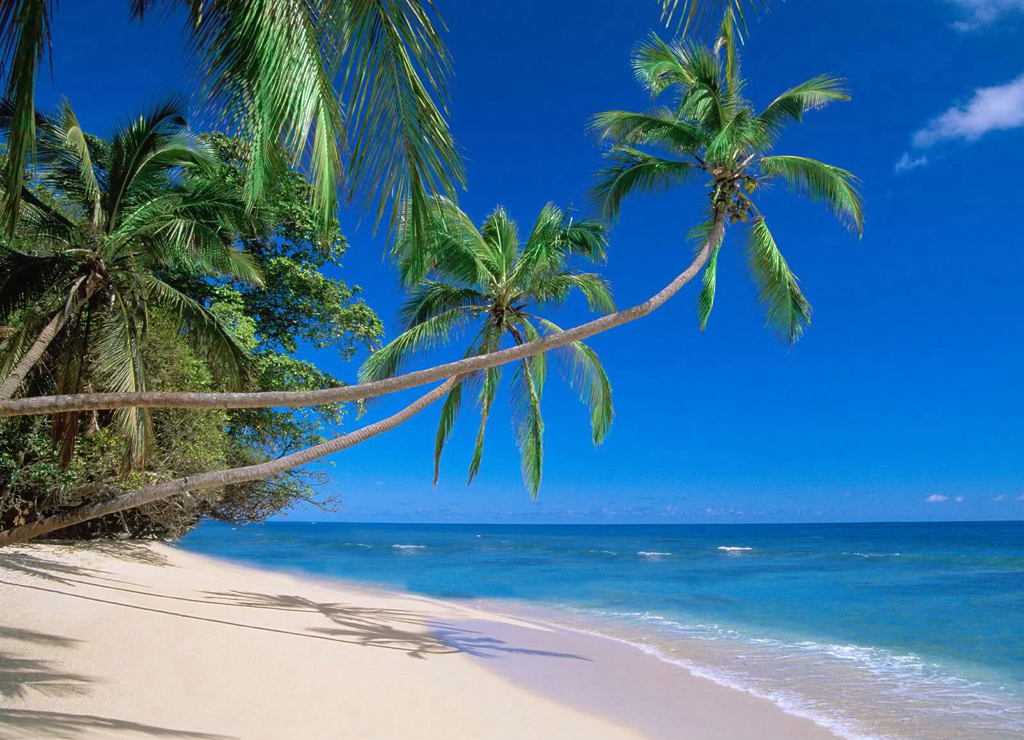 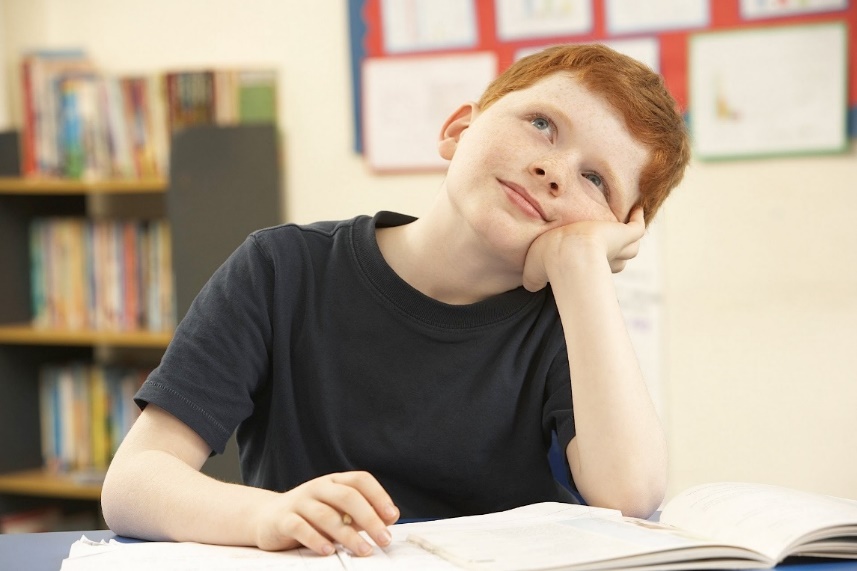 Ключевые установки (для 2-3 класса)
Однородное деление на группы (до занятия)
«Банкетный» план рассадки групп
 Четкая формулировка правил игры
Единообразие в исходных данных (одна мечта)
Яркие и зрелищные материалы 
Жесткое соблюдение временного регламента
Акцент на рефлексию и вывод
Оборудование и материалы
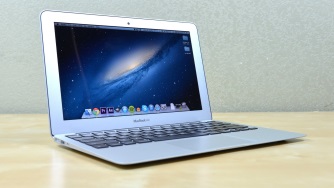 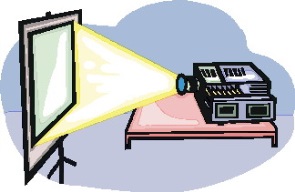 Проектор, ноутбук
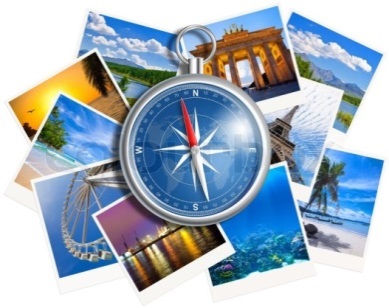 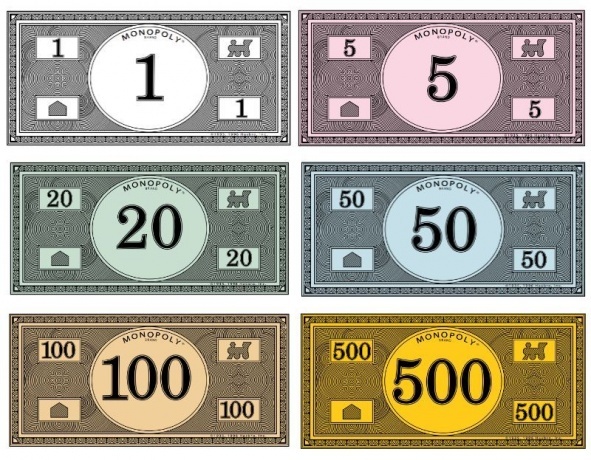 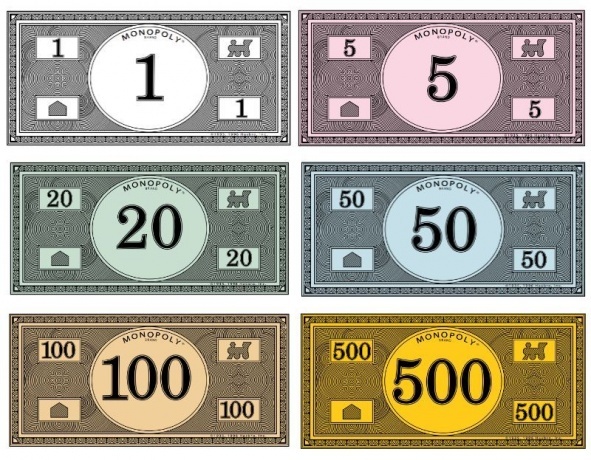 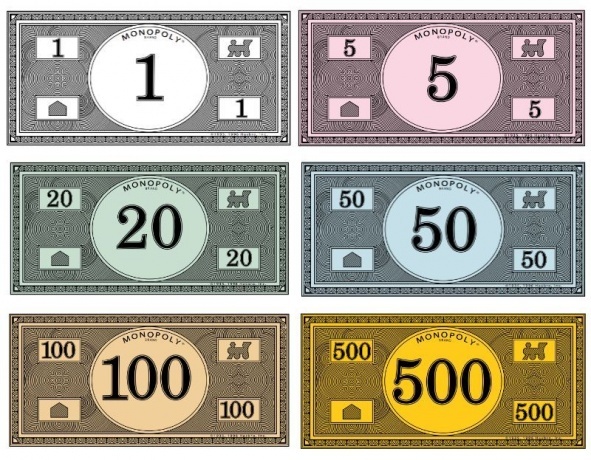 Денежные купюры
  (доход семьи – получают в банке)
Карточки  «Мечта»
(текущий капитал)
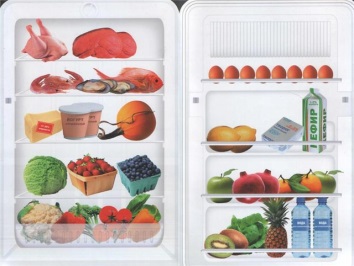 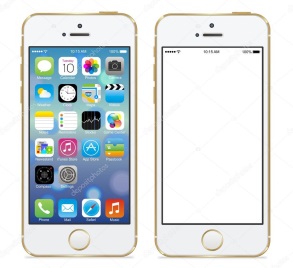 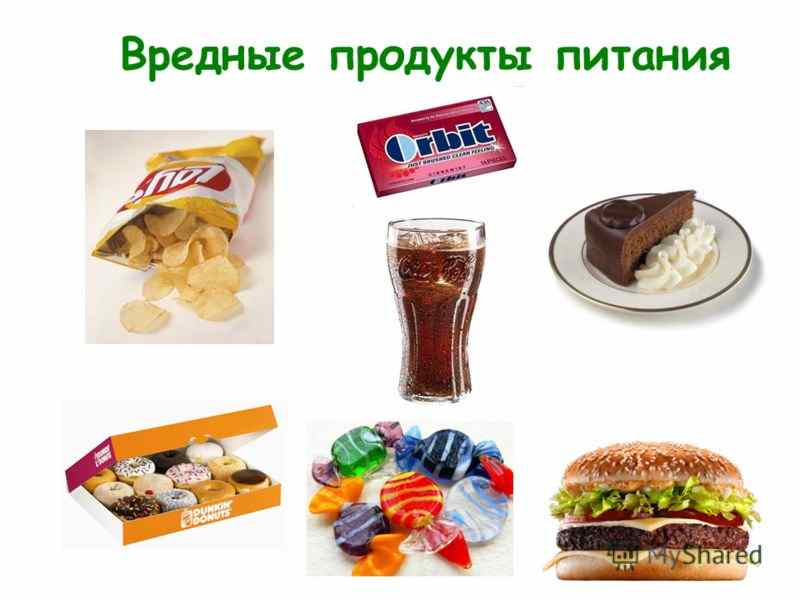 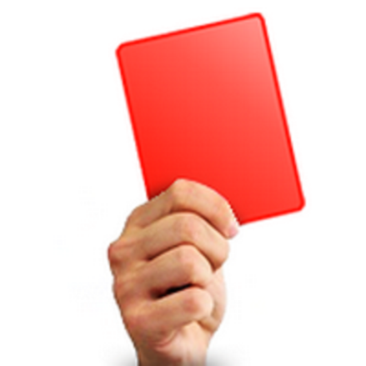 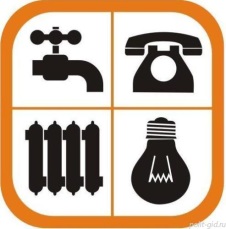 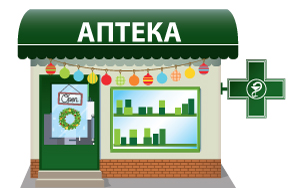 Штрафные карточки
(если в предыдущем месяце, 
не оплатили все необходимо
 важные расходы)
Таблички «Расходы»
(необходимые и от которых можно отказаться)
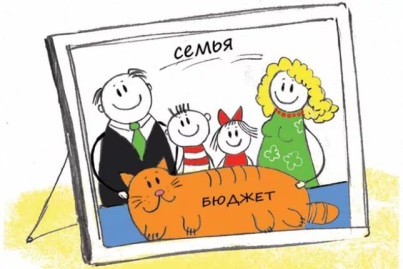 Этапы игры
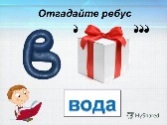 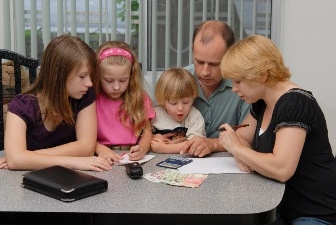 1.Распределение ролей, характеристика семьи, 
                           обсуждение игрового имени и планов 
                           на три весенних месяца.
                             2. Определение мечты.                 
                             3.Получение доходов в игровом банке на месяц.
     4.Планирование предстоящих  семейных расходов.
 5. Участники проходят три этапа( три месяца):
принимают решение о покупке тех или иных благ или об отказе от них
        (питание, одежда, лекарства, развлечения и отдых, транспорт, связь…)
         6.Подведение итогов каждого месяца,
                   исходя из общей суммы, предыдущих ошибок
                                                                       и штрафных санкций .
      7. Процедура обсуждения семейного итогового бюджета.
               9.Награждение победителей!
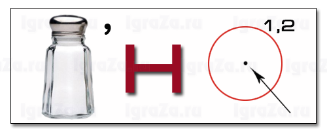 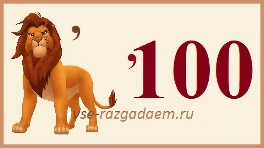 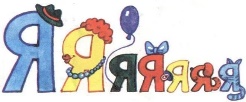 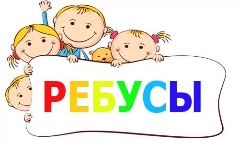 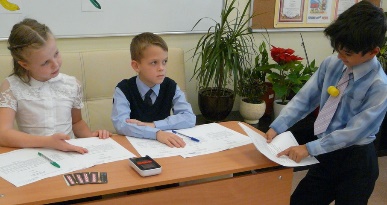 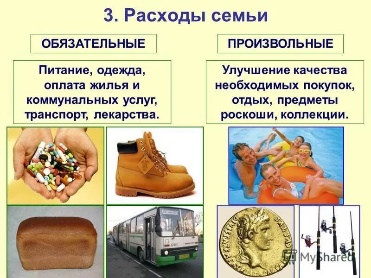 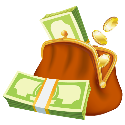 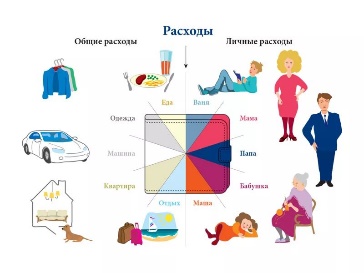 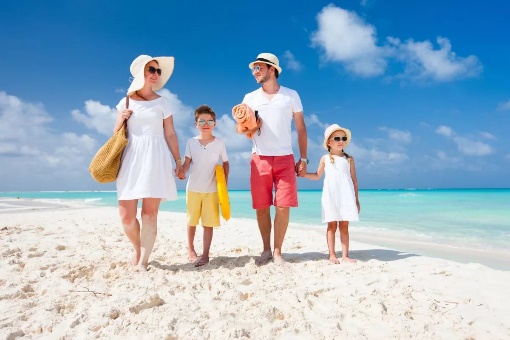 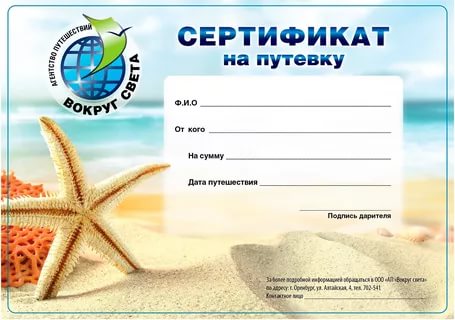 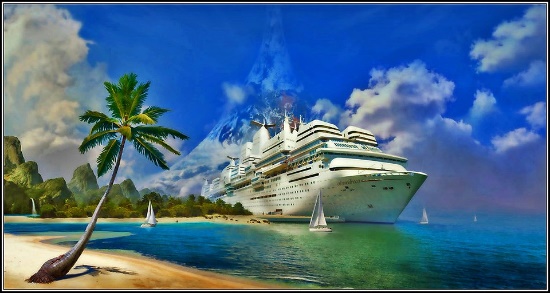 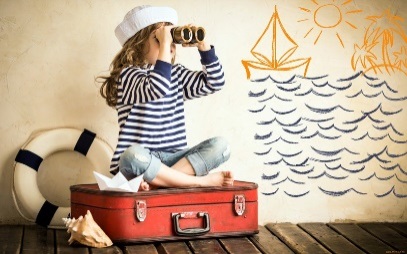 Варианты использования  проекта
Внеурочная деятельность
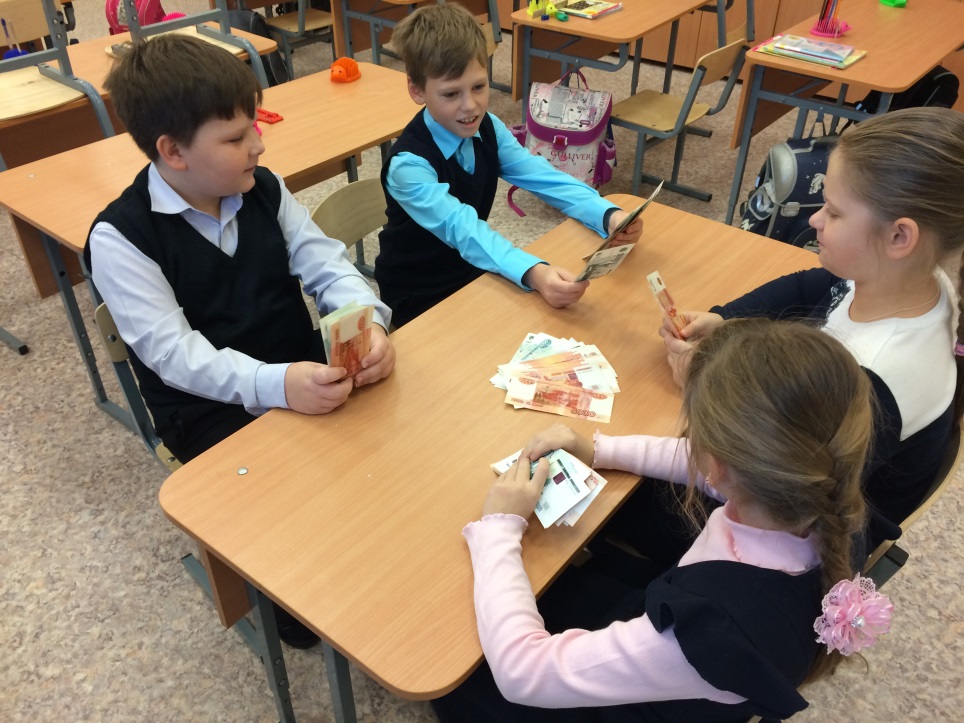 Математика
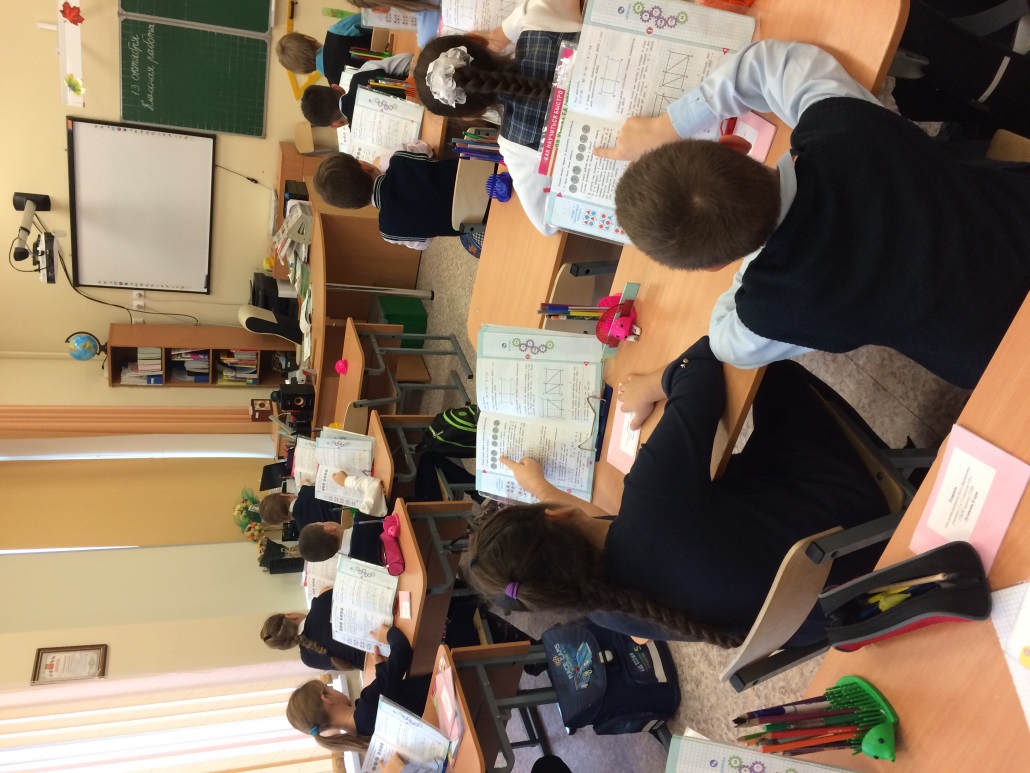 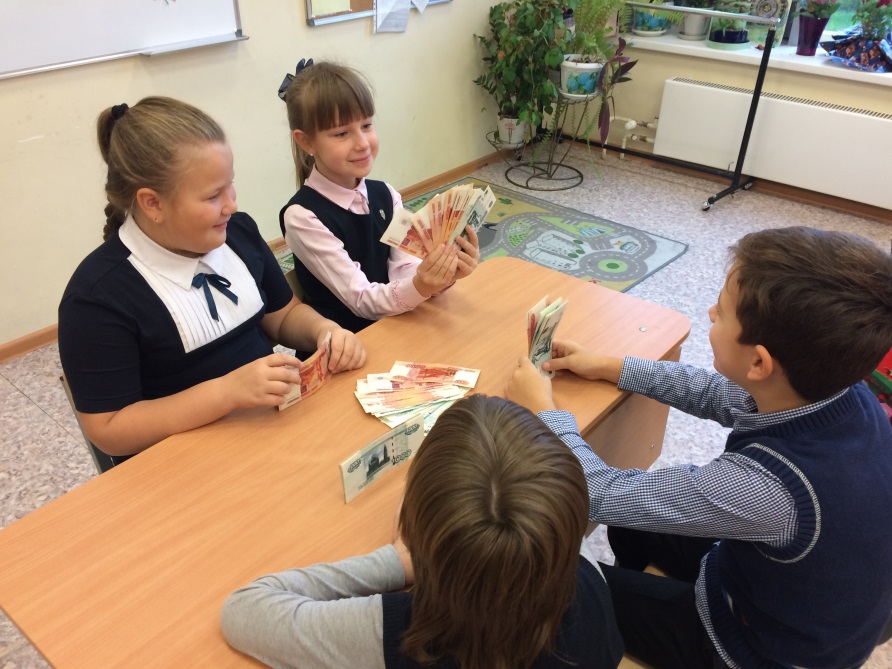 Окружающий мир
Информатика
Занятие в рамках ВУД
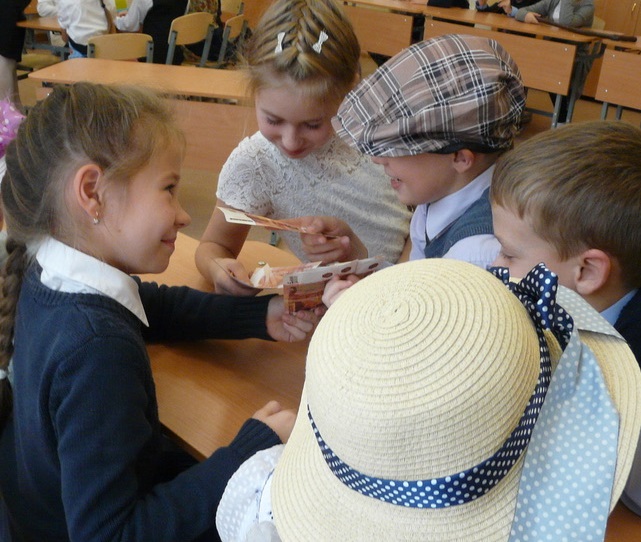 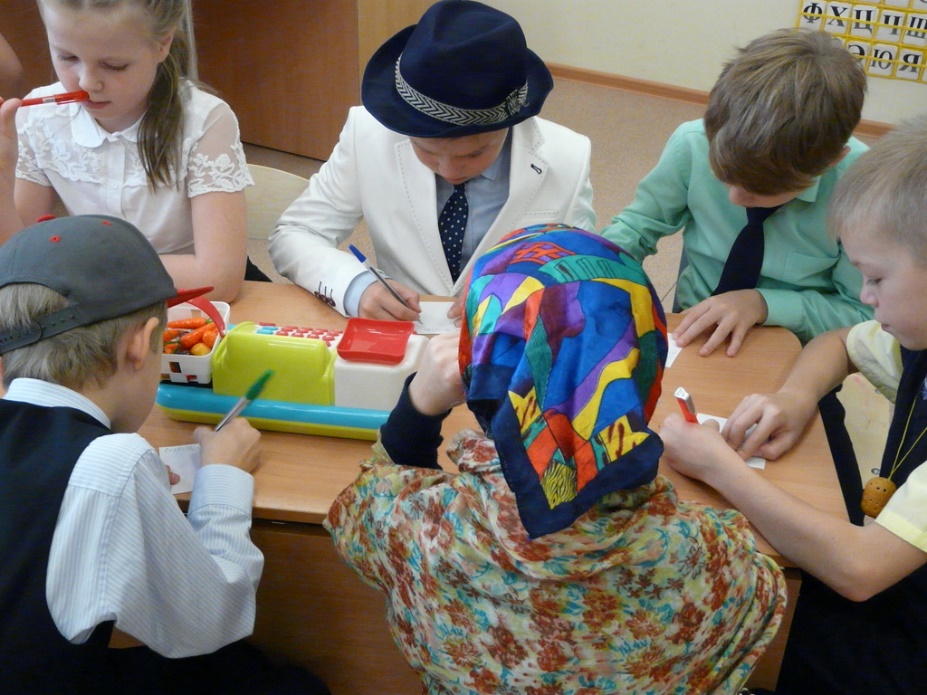 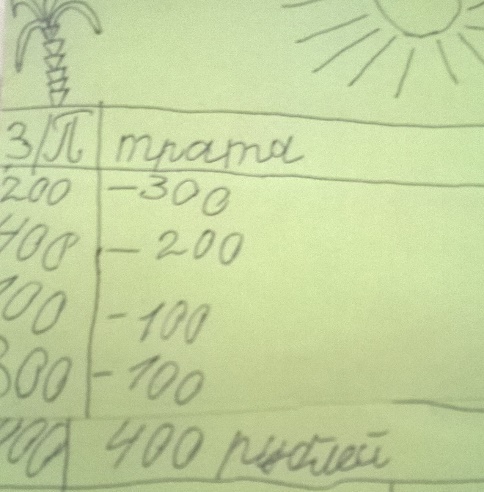 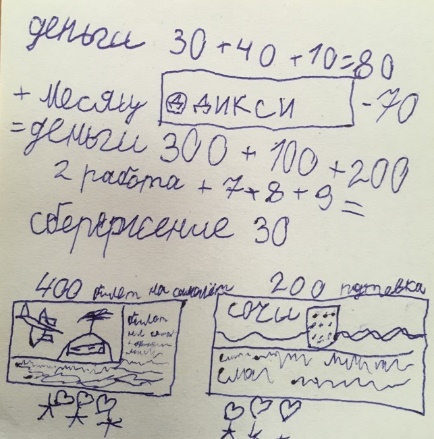 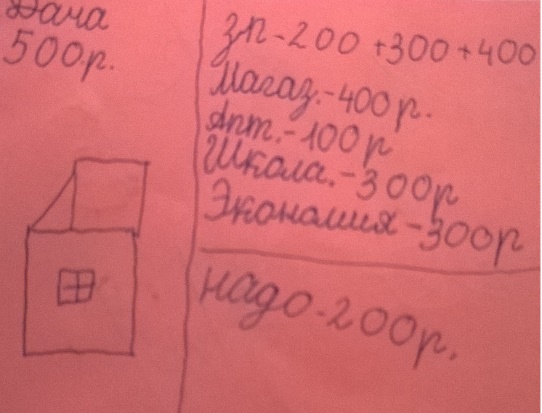 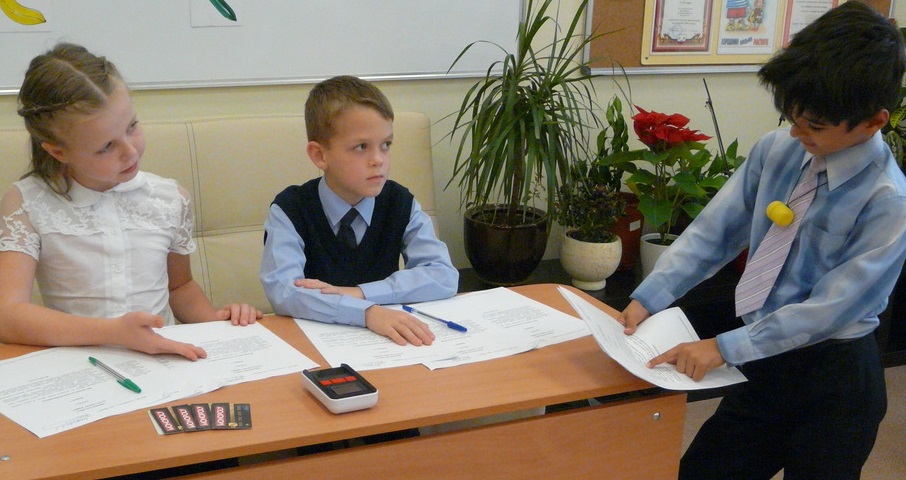 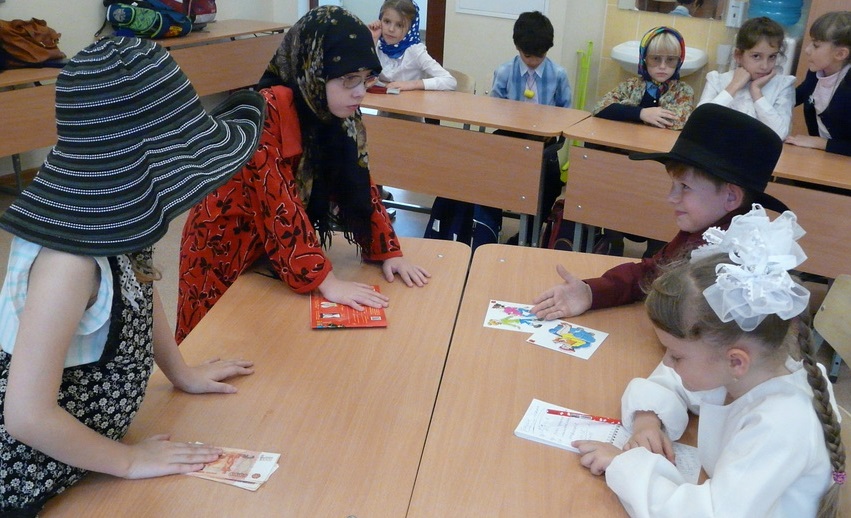